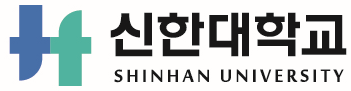 교육수요자 만족도 조사 산업체 요약 보고서
2018 학년도
- 목    차 -
Ⅰ
조사 개요
Ⅱ
조사 결과 분석
Ⅲ
부록
Ⅰ.
조사 개요
조사 개요
조사 결과 분석
조사 배경 및 목적
측정 모형
수행 절차
조사 설계
조사 결과
1. 조사 배경 및 목적
본 조사의 목적은 산업체 만족도 조사 결과를 대학의 산학협력 활성화와 바람직한 교육 방향 모색을 위한 기초자료로 활용하기 위함.
조사 배경 및 목적
교육품질로 도약하는 취업명문 New-versity, 신한대학교
비전
교육 질 관리제고
직업교육 서비스 전반에 대한 산업체 만족도 측정
산업체 만족도 제고를 위한 기초자료로 활용(환류)
조사
목적
조사
배경
산업체 수요에 적합한 맞춤형 인재 양성의 필요성
통합 신한대학교의 인력 배출 시기 도래
산업체만족 수준에 대한 지속적인 모니터링
-4-
2. 측정 모형
산업체 만족도는 ‘대학 명망도’와 ‘산학협력 만족도’, ‘핵심역량 만족도‘ 3개의 요인으로 구성하며, 요인별 하부 항목을 통해 대학의 산학협력활동에 대한 전반적 만족도 수준을 파악함. 또한 참여 전,후 기대/만족도와 사업 참여 동기 등의 부가 항목에 대한 조사를 통해 수준 및 결과를 도출함.
산업체 만족도 측정 모형
지원체계
채용·추천
산학협력 홍보
산학협력 밀착
산학협력 전문역량
우수인재 양성
사회 기여도
발전 가능성
대학 명망도
산학협력
만족도
핵심역량
만족도
부가항목
봉사
소통
창의
도전
참여 전,후 기대/만족
참여 주요동기
졸업생 유무
채용시 중요요인
-5-
3. 수행 절차
신한대학교 산업체 만족도 조사는 산업체 만족도 도출체계에 따라 설문 조사 및 분석을 실시하여, 만족도 값과 관련 이슈를 도출하는 과정으로 이루어짐.
산업체 만족도 조사 수행 구조
영역
수행 내용
산출물
체계 및 설문 문항 설계
산업체 만족도 도출 체계 설계
영역별 설문 문항 구조화 및 문항 설계
만족도 조사
만족도 도출
산업체만족도 확인요인/속성별 만족도 값 도출
산학협력 전반에 대한 이슈 도출
설문 조사 및 분석
설문지 유효성 검사
데이터 코딩 및 설문 분석 설계, 통계 분석
-6-
4. 조사 설계
산업체 만족도 설문은 ‘대학 명망도‘, ‘산학협력 만족도‘ ‘핵심역량 중요도 및 만족도‘ 등 3개 영역의 12개 요인, 55개 문항을 바탕으로, 그 외 부가 항목, 응답자 속성 등을 추가하여 구성함.
설문 구성 및 문항 수
-7-
4. 조사 설계
산업체 만족도 조사는 리커트 5점 척도에 의해 이루어지며, 조사 결과의 활용과 이해의 편의를 위해 총점 100점 기준으로 환산된 산업체 만족도 값을 도출함.
만족도 값 산출과 조사 결과의 해석
[측정 척도]
[산업체 만족도 산출]
-8-
5. 조사 결과
조사 대상: 신한대학교 산학협력 체결 산업체
조사 기간: 2018.11~2018.12
조사 방법: E-mail, Fax, 홈페이지 등 온라인 설문 방식 활용
응답자 속성
-9-
5. 조사 결과
응답자 속성 (계속)
-10-
Ⅱ.
조사 결과 분석
조사 개요
조사 결과 분석
종합 만족도
속성별 만족도
영역별 만족도
분석 결과 종합
1. 종합만족도
신한대학교의 산업체 만족도 조사 결과, 종합 만족도는 69.5점이며, 대학명망도는 71점, 산학협력 만족도는 70.3점, 핵심역량 만족도는 67.3점을 나타내고 있음.
산업체 종합만족도: 69.5점
-12-
가. 소재지역
2. 속성별 만족도
서울,인천 및 의정부,포천 지역보다 그 외 경기지역의 만족도가 높게 나타남. 서울,인천 및 의정부,포천의 만족도는 비슷한 수준으로 나타남.
그 외 경기 지역의 만족도가 가장 높게 나타남
-13-
[Speaker Notes: 데이터 편집 3개년-2018-무늬로 그래프 다르게]
나. 캠퍼스
2. 속성별 만족도
제2캠퍼스에 비해 제1캠퍼스의 만족도가 상대적으로 높은 수준을 보임. 또한 모든 분야에 있어서 제1캠퍼스의 만족도가 제2캠퍼스보다 높게 나타남.
상대적으로 높은 수준을 보이는 제1캠퍼스 만족도
-14-
다. 단과대학
2. 속성별 만족도
간호대학, 바이오생태보건대학, 사회과학대학, 과학기술융합대학 순으로 만족도가 높게 나타남. 단 간호대학은 사례수가 적어서(9개) 유의미하다고 보기 어려움.
간호대학, 바이오생태보건대학의 만족도가 상대적으로 높음(2018년도 신규 조사)
-15-
라. 업종
2. 속성별 만족도
업종에 따른 만족도 수준 차이가 크게 나타나고 있으며, 특히, 교육 서비스 부분의 만족도 및 상승도가 크게 나타났고, 전반적으로 2017년과 2018년도의 만족도 수준은 큰 차이는 없는 것으로 여겨지고 금융·보험, 부동산·임대, 농업·임업·어업은 사례수가 적어서 유의미하다고 보기 어려움.
업종에 따른 만족도 수준 차이가 크게 나타남.
-16-
라. 업종
2. 속성별 만족도
업종에 따른 만족도 수준 차이가 크게 나타나고 있으며, 특히, 교육 서비스 부분의 만족도 및 상승도가 크게 나타났고, 전반적으로 2017년과 2018년도의 만족도 수준은 큰 차이는 없는 것으로 여겨지고 금융·보험, 부동산·임대, 농업·임업·어업은 사례수가 적어서 유의미하다고 보기 어려움.
업종에 따른 만족도 수준 차이가 크게 나타남.
-17-
라. 업종
2. 속성별 만족도
업종에 따른 만족도 수준 차이가 크게 나타나고 있으며, 특히, 교육 서비스 부분의 만족도 및 상승도가 크게 나타났고, 전반적으로 2017년과 2018년도의 만족도 수준은 큰 차이는 없는 것으로 여겨지고 금융·보험, 부동산·임대, 농업·임업·어업은 사례수가 적어서 유의미하다고 보기 어려움.
업종에 따른 만족도 수준 차이가 크게 나타남.
-18-
마. 기업규모
2. 속성별 만족도
기업 규모에 따른 조사 결과, 소기업과 중기업에 비해 대기업의 만족도가 모든 요인에서 높게 나타났고, 그 격차는 매년 증가하고 있음.
소•중기업보다 대기업의 만족도가 상대적으로 높음.
-19-
마. 기업규모
2. 속성별 만족도
-20-
바. 직책
2. 속성별 만족도
조사 결과, 2016년도에는 전반적으로 직책이 높을 수록 만족도 수준이 높게 나타난 반면 2018년도에는 상대적으로 중간관리자의 만족도가 떨어진 것으로 나타남.
사원과 중간관리자에 비해 임원, 대표자의 만족도가 상대적으로 높음.
-21-
바. 직책
2. 속성별 만족도
-22-
3. 영역별 만족도
가. 대학명망도
대학명망도는 71점으로 나타났으며, 발전가능성(74.2점)요인에 비해 우수인재 양성(70.5점)과 기여도(69.6점) 요인 만족도가 상대적으로 다소 낮은 수준을 보임.
대학명망도 : 71점
-23-
나. 산학협력 만족도
3. 영역별 만족도
산학협력 만족도는 70.3점으로 나타났으며, 2016년도 보다는 하락했지만 2017년도 보다는 상승한 것으로 나타남.
산학협력 만족도: 70.3점
-24-
3. 영역별 만족도
다. 핵심역량 중요도/만족도
핵심역량 중요도는 77.6점, 만족도는 67.3점으로 나타나서 중요도 대비 만족도가 다소 낮은 수준을 보임.
핵심역량 중요도 / 만족도
-25-
6. 분석결과 및 이슈 종합
2018년도 산업체 만족도 조사 분석결과 및 이슈를 종합하면 다음과 같음.
산업체 종합 만족도
산업체 종합 만족도는 69.5점(100점 만점)으로 나타남.
3개 영역별로는 대학명망도(71점), 산학협력 체제 만족도(70.3점), 핵심역량 만족도(67.3점) 순으로 나타났음.
상대적으로 핵심 역량 만족도가 낮은 수준임.
대학명망도는 발전가능성(74.2점), 우수인재 양성(70.5점), 기여도(69.6점)순으로 나타남.
상대적으로 기여도가 가장 낮은 수준임.
발전가능성은 상대적으로 가장 높은 만족도를 나타내고 있고, 지속적인 발전 노력을 경주하고 있는 것으로 나타남.
대학명망도에서 종합 만족도(69.5점) 미만을 보인 항목
(기여도) 산업체 애로사항 해결 노력 으로 나타남
-26-
6. 분석결과 및 이슈 종합
산학협력 체제 만족도는 채용·추천 74점, 산학협력 전문역량 73.9점, 산학협력 지원체계 68.1점, 산학협력 홍보 67점, 산학협력 밀착 66.8점 순으로 나타남.
산학협력 체제 만족도에서 종합 만족도(69.5점) 미만을 보인 항목
(산학협력 홍보) 다양한 정보 제공, 인적, 물적 자원 및 역량 정보제공, 인적, 물적 자원 및 역량 정보습득 용이
(산학협력 밀착) 프로그램 목적 상호 공유, 산업체 수요 반영, 회사 요구에 부합
(산학협력 지원체계) 행정지원의 체계성, 명망, 행정절차의 간소성
핵심역량 만족도는 봉사 71.8점, 창의 67.7점, 도전 66.4점, 소통 64,3점 순으로 나타남.
상대적으로 소통, 도전 만족도가 낮은 것으로 나타남.
핵심역량 만족도에서 종합 만족도(69.5점) 미만을 보인 항목
(소통) 외국어능력, 다문화의 이해, 갈등조정능력
(창의) 논리적 사고 능력, 분석적, 비판적 사고 능력, 융합적 사고 및 활용능력
(도전) 자기주도적 학습능력, 미래설계, 실행능력, 자율적 리더십
-27-
6. 분석결과 및 이슈 종합
핵심역량 중요도는 봉사(83.6점), 창의(79.3점), 도전(77.2점), 소통(72.2점) 순으로 나타남.
상대적으로 봉사가 중요도가 가장 높고 소통이 중요도가 낮게 나타남.
봉사 영역중에서도 책임감, 도덕성과 윤리성 부분이 가장 높게 나타나고 있으므로, 개인의 책임감 부분과 도덕성에 대한 부분에 대한 교육의 지속 강화가 필요한 것으로 나타남.
핵심역량 중요도에서 종합 만족도(69.5점) 미만을 보인 항목
(소통) 외국어능력, 다문화의 이해
-28-